СОВЕРШЕНСТВОВАНИЕ МЕТРОЛОГИЧЕСКОЕ ОБЕСПЕЧЕНИЕ ГЕОФИЗИЧЕСКИХ ИССЛЕДОВАНИЙ СКВАЖИН





                                                      
                                                                         


                                                                          

                                                                                        Соловьев В.Г.
                                                                          


Москва, 2019
ОСНОВНЫЕ СЕРВИСНЫЕ ОРГАНИЗАЦИИ
-  Федеральное государственное бюджетное учреждение науки Геофизический центр Российской академии наук (ГЦ РАН) (Москва)
-  ООО «Башнефть-ПЕТРОТЕСТ» 
-  ООО «Газпром недра» (Москва)
 - ТНГ-Групп (г. Бугульма),
 - ПАО НПП ВНИИГИС ( Октябрьский), 
 - АО НПФ "Геофизика» ( Уфа)
 - ООО «Нефтегазгеофизика» (Тверь)
 - ООО ЦМИ «Урал-Гео»(Уфа)
-  ООО «Нефтьсервисхолдинг»(Пермь)
-  ООО «ПИТЦ «Геофизика»(Пермь).
    
    Организации имеют сертификат соответствия Системы сертификации геофизической продукции, выданный Евро-азиатским геофизическим обществом и аттестаты добровольной аккредитации на право проведения калибровочных работ.
НОРМАТИВНО-ПРАВОВЫЕ ДОКУМЕНТЫ
Передача единиц физических величин осуществляется
 по устаревшим локальным поверочным схемам.
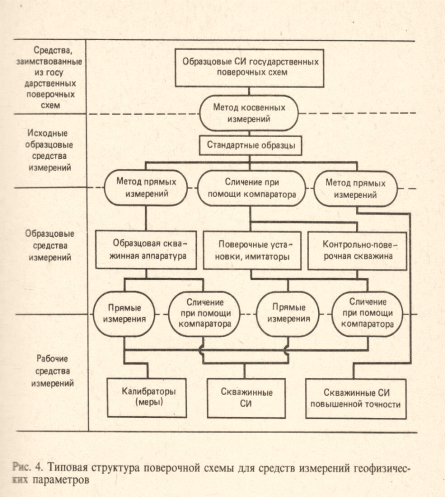 В геофизических исследования используется
 более 100000 средств измерений.
Компании-изготовители средств измерений в составе документов предоставляют инструкции, методики измерений и первичной обработки данных
Компании в целях обеспечения метрологической прослеживаемости и точности измерений при оказании услуг руководствуются ведомственными документами
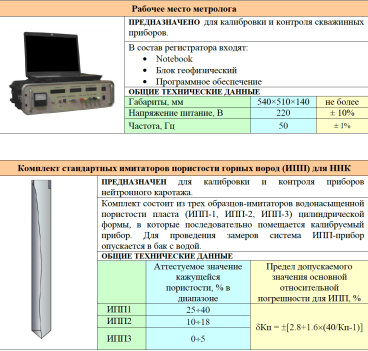 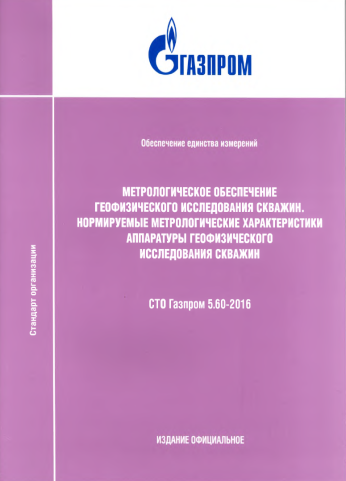 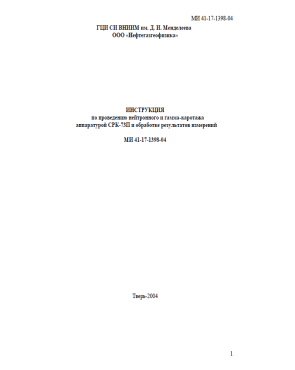 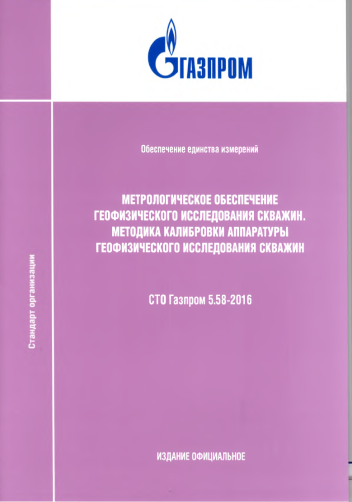 4
ПРОСЛЕЖИВАЕМОСТЬ
Радиация и ионизирующие излучения
ГЭТ 6-2016 ГПЭ единиц активности радионуклидов
ГЭТ 10-81 ГПЭ единиц потока и плотности потока нейтронов
 Измерение плоского угла – наклон и азимутальная ориентация скважины
  - ГЭТ 22-2014 единиц измерений плоского угла»

Измерение параметров сейсмоколебаний
          -ГЭТ159-2011  единиц измерений длины, скорости, ускорения и плоского угла для сейсмометрии
Механические измерения
ГЭТ 149-2011 ГПСЭ единицы крутящего момента сил
РЭ 1 разряда единицы крутящего момента сил до 300 кНм
ГЭТ 32-2011 ГПЭ единицы силы
ГЭТ 190-2011 ГПСЭ единицы ускорения для гравиметрии
ГЭТ 23-2010 ГПЭ единицы давления-паскаля
Эталонная установка, реализующая метод стационарной фильтрации и метод гелиевой пикнометрии в пластовых условиях, входящей в состав ГЭТ 210
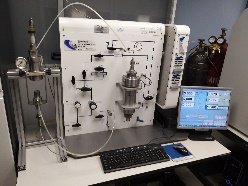 .
ПЕРЕЧЕНЬ ВЫПУСКАЕМЫХ ГСО С ПОМОЩЬЮ ОБОРУДОВАНИЯ ВХОДЯЩЕГО В ГЭТ 210
СО пористости и газопроницаемости (6 типов): макропористые (D>50 нм)
ГСО 10583-2015 нержавеющая сталь  (П=5 %; 10 %; 20%; 30 %; 50 %;  ΔП=±0,05%)
ГСО 10799-2016 Al2O3  (k=(0,1-5000)·10-3 мкм2, δ=±3 %)
ГСО 11116-2018/ГСО 11119-2018 Al2O3  (П=(3-50) %; ΔП=±(0,3-0,4) %)
СО для газоадсорбционного метода (7 типов): непористые (D~0 нм), микропористые (0,4< D<2 нм), мезопористые (2<D<50 нм)
ГСО 10449-2014 Al2O3  (S=202 м2/г; V=0,635 см3/г; Dср=12,57 нм; А(N2)=2-18 моль/кг; δ=±(2-3) %)
ГСО 10735-2015 С (S=39,3м2/г; V=0,162 см3/г; Dср= 16,4 нм; А(N2)=0,1-5,5 моль/кг δ=±(2-3) %)
ГСО 11131-2018 SiO2 (S=299,0 м2/г; V=1,086 см3/г; Dср= 14,55 нм; А(N2)=2-35 моль/кг δ=±(2-3) %)
ГСО 11154-2018 SiO2 (S=778,2 м2/г; V=0,513 см3/г; Dср= 2,64 нм; А(N2)=3-20 моль/кг δ=±(2-3) %)
ГСО 11155-2018 SiO2 (S=498,3 м2/г; V=0,746 см3/г; Dср= 5,99 нм; А(N2)=2-25 моль/кг δ=±(2-3) %)
ГСО 10734-2015 Zeolite (S=804 м2/г; V=0,2918 см3/г; Dпр= 0,639 нм; А(Ar)=0,003-10 моль/кг δ=±(2-3) %)
ГСО 10900-2017 SiO2 (S=0,815 м2/г δ=±3 %).
СО для ртутной порометрии (3 типа): мезопористые (2<D<50 нм), макропористые (D>50 нм)
СО пористости гранул нанопористого Al2O3 (V=623 мм3/г; Dm=13,75 нм; D=14,23 нм; δ=±(2-3) %)
 СО пористости пористости мембраны на основе Al2O3 (V=221 мм3/г; Dm=8407 нм; D=8729 нм; δ=±(2-5) %)
СО пористости пористости мембраны на основе оксида Al2O3 (V=197,7 мм3/г; Dm=57985 нм; D=56368 нм; δ=±(2-4) %)
6
ПРЕДЛОЖЕНИЯ
Предложить Минэнерго России и Минприроды России создать межведомственную рабочую группу с привлечением представителей ведущих сервисных компаний, предприятий, выпускающих геофизическую аппаратуру и средства измерений,   «Евро-азиатского геофизического общества», Росстандарта с целью разработки предложений по перечню нормативно правовых и нормативных документов в части метрологического обеспечения геофизических измерений, требующих актуализации.
 2.  Рекомендовать сервисным компаниям, работающим в области      метрологического  
      обеспечения геофизических исследований и работ в нефтегазовой отрасли, во 
      взаимодействии с ФГУП «ВНИИМ» и другими метрологическими институтами 
      Росстандарта привести систему метрологического обеспечения измерений Компаний в 
      соответствие с требованиями ФЗ «О техническом регулировании от 27.12.2002 №184-ФЗ       
      (последняя редакция), ФЗ « Об обеспечении единства измерений»  от 26.06.08 №102-ФЗ 
      (последняя редакция), ФЗ «Об аккредитации в национальной системе аккредитации» от    
      28.12.2013 ФЗ-412
Предложить  Минприроды России создать рабочую группу в целях  разработки Политики в области государственного контроля и надзора при геофизических исследованиях и работах в нефтяных и газовых скважинах
7